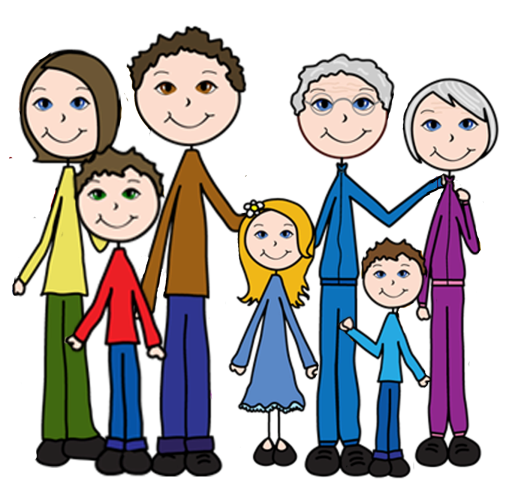 我和我的家人。
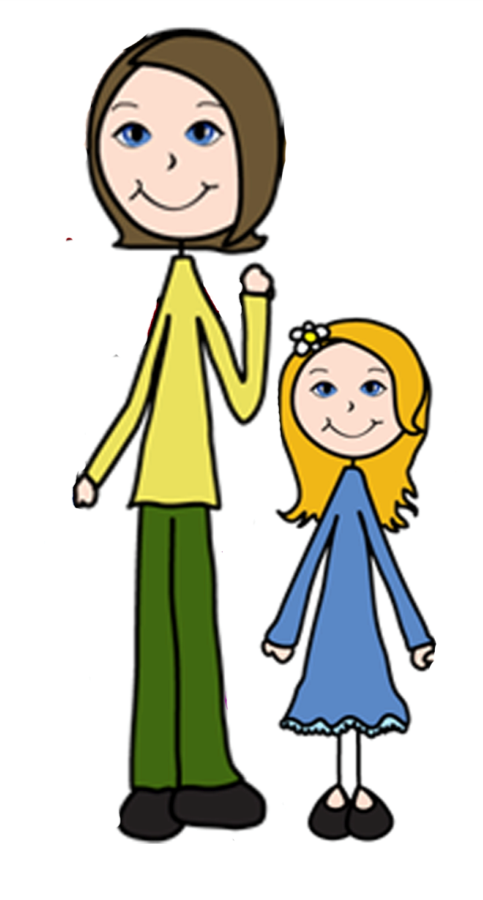 我和我的妈妈。
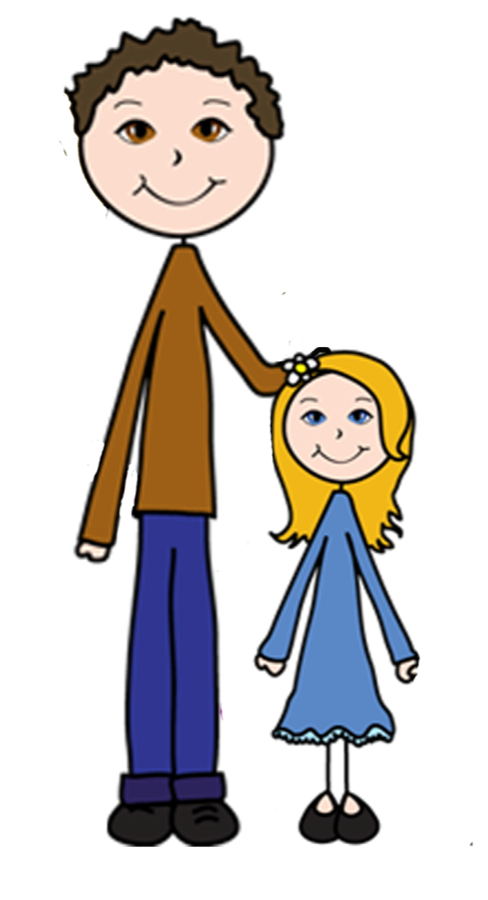 我和我的爸爸。
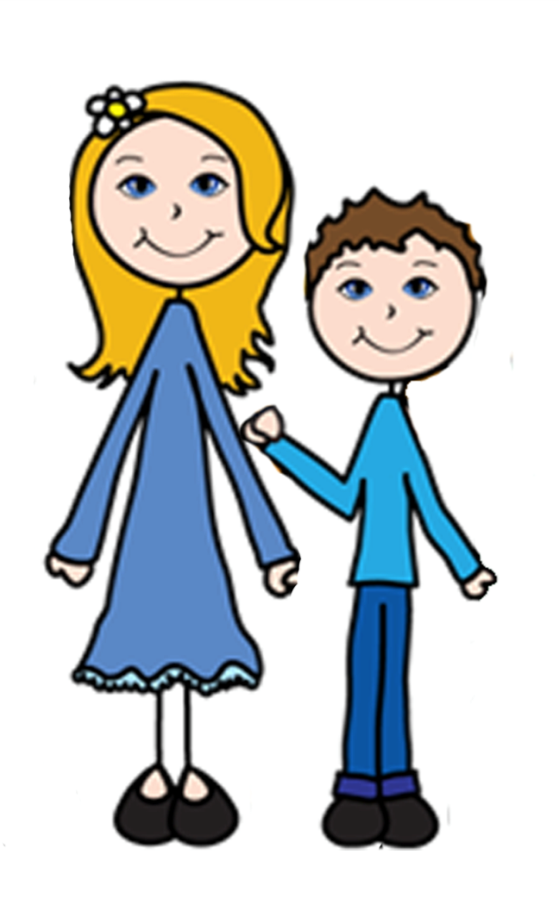 我和我的弟弟。
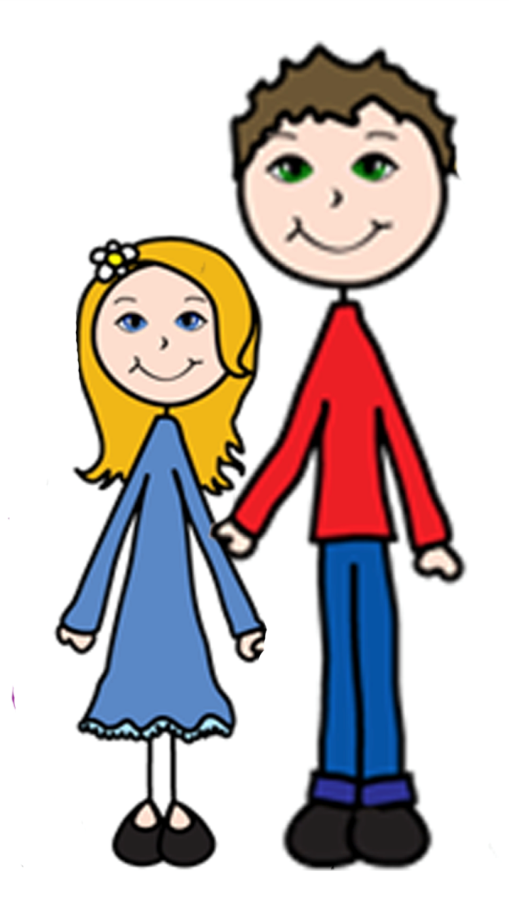 我和我的哥哥。
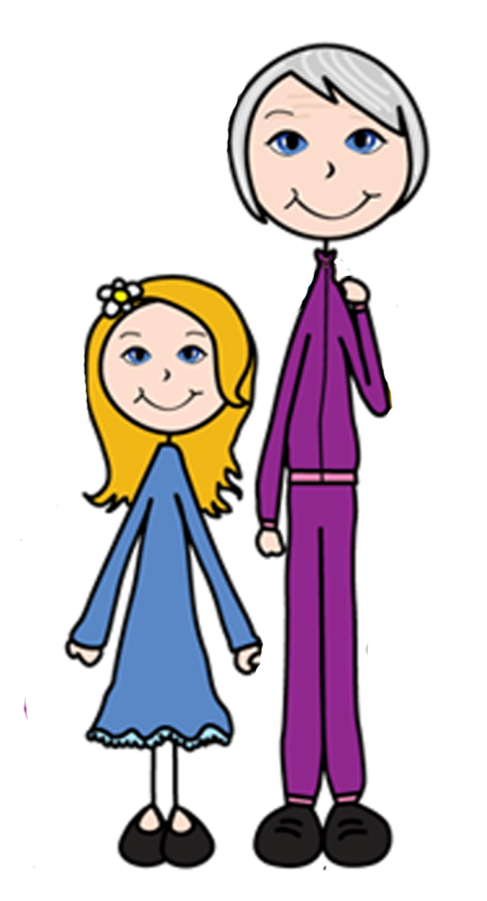 我和我的奶奶。
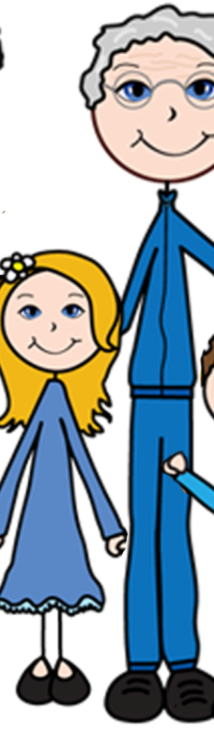 我和我的爷爷。
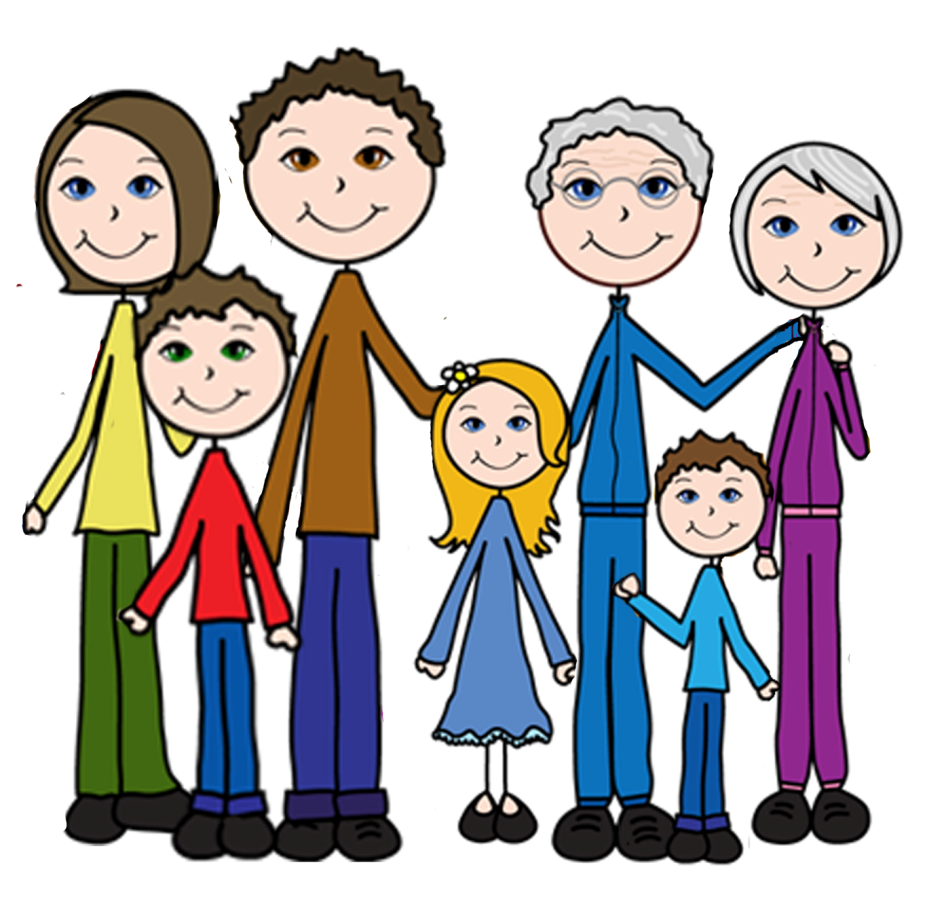 我和我的家人。